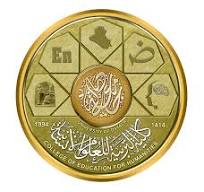 المرحلة الرابعة / الشعر الحديث
ا.م.د أمجد لطيف جبار
Imagism1909-1917
Dr. Amjed Lateef Jabbar
Imagism flourished in Britain and in the United States for a brief period that is generally considered to be somewhere between 1909 and 1917. As part of the modernist  movement, away from the sentimentality and moralizing tone of nineteenth-century Victorian poetry, imagist poets looked to many  sources to help them create a new poetic expression.
For contemporary influences, the imagists studied the French symbolists, who were experimenting with free verse (vers libre), a form that used a cadence  that  mimicked  natural speech rather  than the accustomed  rhythm  of metrical feet or lines. Rules of rhyming  were also considered nonessential.  The ancient  form of Japanese haiku  poetry  influenced  the  imagists  to focus on one simple image. Greek and Roman classical poetry inspired some of the imagists to strive for a high quality  of writing that  would endure.
T.  E.  Hulme  is credited  with  creating  the philosophy  that  would  give birth  to  Imagism. Although  he wrote very little, his ideas inspired Ezra Pound to organize the new movement. Pound’s  ‘‘In a  Station  of  the  Metro’’ is often cited as one of the purest of his imagist poems. Amy Lowell took over the leadership role of the imagists when Pound  moved on to other  modernist modes. Her most anthologized poems include ‘‘Lilacs’’ and ‘‘Patterns.’’
Other important imagist poets include Hilda Doolittle,  whose poem ‘‘Sea Poppies’’ reflects the Japanese  influence  on  her  writing,  and  whose ‘‘Oread’’ is often referred  to as the most perfect imagist poem; Richard  Aldington,  who was one of the first poets to be recognized as an imagist and whose collection Images of War is considered to contain some of the most intense depictions of World War I; F. S. Flint, who dedicated his last collection of imagist poems, Otherworld: Cadences  to  Aldington;   and   John   Gould   Fletcher, whose  collection Goblins  and  Pagodas   is  his most representative  imagistic work.
Themes
War
Several of the imagist poets used war as a theme of  their  poems  and  sometimes  of  their  entire collections. One example is Aldington’s Images of War,  in which the poet draws upon  his personal experiences in the trenches of World War I.  This  collection  also  includes  poems  that  he wrote  after  the war, poems  in which he uses a cynical tone to mark his disgust of societies that allow war to occur in the first place. The poem ‘‘The Lover,’’ which first appeared  in this volume, is a fitting example. It brings together  an interesting mix of his fears and suggests the sexual desires that he experienced during the war.
Pound’s Cathay  also employs the theme of war. Although  Pound  wrote  these poems from translations of  Li  Po,  an  eighth-century poet from   China,   the  original   poems  focused  on war, a timely concern of Pound’s, as the effects of World War I were much in his thoughts. Male poets were not the only ones affected by the war. Many of Doolittle’s poems in her collection Sea Garden engage images of pain, suffering, and desolation. Some critics relate these images to the ravages of war felt by the entire population, including those who were left at home. Doolittle was married to Aldington at the time he served on the front  lines and  thus  felt the full impact  not only of her personal  fears and sense of loss but also of Aldington’s suffering. Many of the poems in Flint’s Otherworld: Cadences also portray  the devastation of World War I. In fact, he dedicated this work to his fellow poet Aldington because he was well aware  of the  effect that  the  war  was having on his friend.
2. Sense of Place

Flint, who lived all of his life in or near London, has many times been referred  to as the poet of London. He grew up in the streets of this city and knew the sounds, smells, and colors so well that they permeated  his poetry.  His love of the city was   not   always   an   easy   one,   however,   as espoused  in some  of  his  writings,  such  as  his poem  ‘‘Courage,’’ in  which  he  awakens  every day and  hopes for the strength  to face the city one  more  time  without  whining.  On  a  lighter note  is  his  ‘‘To  a  Young  Lady  Who  Moved Shyly among  Men of Reputed  Worth,’’ written quickly at a dinner party  in London. The original version of this poem did not meet the tenets of  Imagism,  so  Flint  rewrote  it  and  titled  it ‘‘London.’’  In  this  version,  it  became  one  of Flint’s most admired poems.
John  Gould  Fletcher  returned  to his child-hood  home in Little Rock,  Arkansas,  and there he wrote  poems  that  would  be collected in the book Ghosts and Pagodas. He eventually returned to  Europe  and  then  came  back  to  the  United States again. During his second return, he traveled across the Continent and looked at his homeland with fresh eyes. The result was his Breakers and Granite (1921), a sort  of salutation to America. This  collection  demonstrates Fletcher’s  experiments with free verse and polyphonic prose, demonstrating the imagist influence on his work. The poems describe such diverse subjects as the Grand Canyon, the farmlands in New England, the small towns  along  the  Mississippi  River,  elements of southern  culture, and life on Indian reservations.
3. Nature

Doolittle’s  Sea  Garden  is filled with  images  of nature:   flowers,  bushes,  oceans,  beaches,  and more. Doolittle  used nature  in this collection to reflect on a variety of emotions, her sense of isolation,   and  suffering.  Fletcher   also  employed nature  in his poetry, beginning with his first collection  Irradiations,  in which he often  refers to such  natural   elements  as  gardens,  forests,  and rain.  Under   the  influence  of  Japanese   haiku, which often portrays details in nature, Fletcher’s poem ‘‘Blue Symphony’’ intertwines  colors  and images of trees in mists of blue to suggest seasonal changes. Lowell also reflected on nature in her experiments  with  polyphonic   prose,  such  as  in  her ‘‘Patterns,’’ in which she envisions herself walking through  a garden, as well as in ‘‘The Overgrown Pasture.’’ In her poem ‘‘November,’’ she describes many different types of bushes and trees as they are affected by the cold of approaching winter.
One of Flint’s earliest poems, ‘‘The Swan,’’ follows the  imagist  practice  of conciseness and suggestiveness.  The  poem   consists  of  several short lines, written in concrete terms that describe the movements  of a swan through  dark  waters. The poem is filled with the colors found in nature, painting a precise image with words. The image of the swan gives way at the end to a symbol of the poet’s sorrow.
4. Greek Poets

Both Aldington and Doolittle were avid students of Greek  literature  and  mythology.  They both looked  to the classical poets to find a model of excellence for their  writing.  Doolittle  was perhaps most inspired by Greek poets, often alluding  to  Sappho  in her  works.  Her  poems  that incorporate classical references are some of the most original. Only one poem by Sappho survived to modern times in its complete state. The rest of Sappho’s poetry exists only in fragments.  It is upon these fragments  that  Doolittle  built some of her most fascinating poetry. Doolittle  has been credited, by Greek  scholars  such as Henry  Rushton Fairclough (as  quoted  in  Hughes’s  book),  for becoming   so   completely   ‘‘suffused   with   the Greek  spirit that  only the use of the vernacular will often remind the cultivated reader that he is not  reading  a Greek  poet.’’ Fairclough particularly refers to Doolittle’s poem ‘‘Hymen’’ as exemplifying  the  influence  of  Greek  poetry  on  her craft.
Style

Polyphonic Prose

Amy Lowell was the imagist poet most heavily influenced by the practice of polyphonic prose, a term coined by Fletcher (who also enjoyed using this   technique),  but a  practice   that  Lowell learned from the French  poet Paul Fort  (1872–1960). Lowell understood this form to be similar to free verse but only freer. She called it the most elastic form of poetic expression, as it uses all the poetic ‘‘voices’’ such as meter, cadence, rhyme, alliteration, and assonance. Written in this form, a poem appears  like prose on the page, but the sound of the poem reveals its poetic character.
Lowell described this technique in her essay ‘‘A Consideration of Modern Poetry,’’ which she wrote for the North American Review (January1917). She employed this technique  for the first time in her collection  Sword Blades and Poppy Seed (1914), about  which Aldington  wrote  an article in the Egoist commending  the collection and suggesting that all young poets should read Lowell’s poems to learn the technique.  Aldington writes (as quoted  in Hughes’s book),  ‘‘I am not a bit ashamed  to confess that  I have myself imitated  Miss  Lowell  in this,  and  produced  a couple of works in the same style.’’ Although Lowell’s poetry was often criticized for lack of depth, many critics praised her use of language, especially her proficiency in using poly- phonic prose.
2. Free Verse 

Pound  was  responsible  for  creating  six tenets designed to help poets understand what Imagism is and how it differed from other forms of poetry. Of these six, one was about  free verse, which, according  to the manifesto,  would best express the individuality  of the poet. The exact wording of this tenet is quoted in David Perkins’s book, A History of Modern Poetry: From the 1890s to the High Modernist Mode: ‘‘We believe that the individuality of a poet may often be better expressed in free-verse than in conventional forms. In poetry,  a new cadence means a new idea.’’ Free verse was one manner  of escaping  the need to rhyme. Pound thought that releasing poets from the need to rhyme would lead them to focus better on the image.
Pound  was not original in this idea, as various forms of free verse had been used in classical Greek literature,  in Old English literature (such as Beowulf), as well as in French, American, and German  poetry. However, Pound  and the other imagist poets took  the meaning of free verse to new ground.  They  believed that  rhythm expressed emotion, and the imagists understood, according  to Perkins, that  ‘‘for every emotional state  there  is  the  one  particular rhythm   that expresses it.’’ Therefore,  limiting rhythm  to the fixed stanzas, meters, and other rhythmic standards of conventional  poetry disallowed a full rendering  of  those  emotions.  In other  words, the individuality  of the poet’s emotions  would be thwarted  by following traditional rules, and thus the overall effect of the poem would become inauthentic or insincere. Thus, the imagists were encouraged  to let go of the old standards and open up their emotions to the flow of words that was allowed in free verse. Of the imagist poets, the   Americans,   more   so   than   their   British cohorts,  readily  took  advantage  of free verse. The traditional rules of poetry had been created in Europe  and therefore  had a European character. Through  the use of free verse, the American imagists felt that  they could compose more individualistic poetry that spoke in an American voice.
There was controversy  around  this form, as many critics had trouble  distinguishing  the differences between so-called free verse and actual prose.  So  the  question  arose:  What  makes  a poem a poem? Poetry, most critics argued, required form. Aldington  defined his use of free verse as poetry in this way: ‘‘The prose-poem  is poetic content expressed in prose form’’ (quoted from  Hughes).  Whereas  Fletcher  took  a more visual and more general approach in attempting to  express  his understanding of the  difference between  prose  and  poetry,   believing  that   all well-written literature could be referred to as poetry,  so that  it did not matter  if poems were written according  to very traditional rules or in free verse. In Hughes’s book, Fletcher is quoted as saying: ‘‘The difference between poetry  and prose   is . . . a   difference   between   a   general roundness  and a general squareness of outline.’’
3. Common and Precise Language

Another tenet in the imagist manifesto dealt with the specific use of language.  Imagist  poets were told to use the language of common speech, more like the language one would hear in conversation rather  than  the  formal  or  decorative  language often  used  in traditional poetry.  Imagists  were also  told  to  be spare  in their  use of words,  to practice using only the words that were needed to describe  an  image. They  should  be concrete  in their language, to stay away from abstraction.
4. Image

Pound’s definition of what an image was in terms of imagist poetry is rather vague. He stressed that the language should be precise and concentrated in  expressing  this  image,  but  he  never  quite defined what the image of the imagist movement was. One of the tenets of the imagist manifesto was the freedom of the poet to choose any subject that he or she wanted. So image was not related to subject matter.  However, it is stated that  one of the  main  purposes  of poetry  is ‘‘To present  an image’’ (quoted from Hughes). This image should not be an abstraction. If an abstraction, such as an emotion,  is to be expressed, indeed, it should be told, through  an image. Aldington,  as stated by Hughes, tried to be a little more specific in his definition of an image by stating that poets should try to create ‘‘clear, quick rendering[s] of particulars without  commentary.’’ William Carlos Williams, who wrote an occasional imagist poem,  may have defined the image best. Ideas are best expressed through  things, Williams believed, and there was no better  way to express things that  contained  ideas than  through  images. The imagists’ intent to focus on one image led them to embrace the poetry of Japan,  especially haiku, which presents a single image in each poem.
5. Japanese Haiku

Japanese  haiku  is an  ancient  form  of  poetry, originating  about  1300 AD. Haiku  is a  precise poetic form, consisting typically of seventeen syllables in three  lines. Japanese,  which is syllabic rather  than  based on individual  letters of an alphabet,  is better suited to this form than  is English.  Therefore,   even  though   the  imagist poets became enamored  of this form, they technically  never  wrote  an  authentic  haiku.  However,   haiku    greatly   influenced   their   work. Matsuo   Basho  (1644–1694) is one  of  Japan’s best-known    haiku   poets.   His   most   famous poem of this type is a good example: 
An old pond . . .
A frog jumps in—
The sound of water.
In comparison is Doolittle’s  ‘‘Oread’’ (also taken   from   Harmer’s   book),   which  demonstrates the imagist attempt  to practice haiku by writing simply and focusing on one image:
Whirl up, sea—
whirl your pointed pines,
splash your great pines
on our rocks,
hurl your green over us,
cover us with your pools of fir.
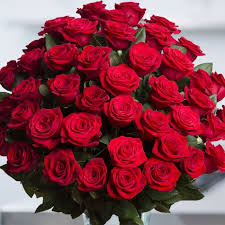 Thanks for Being So Attentive